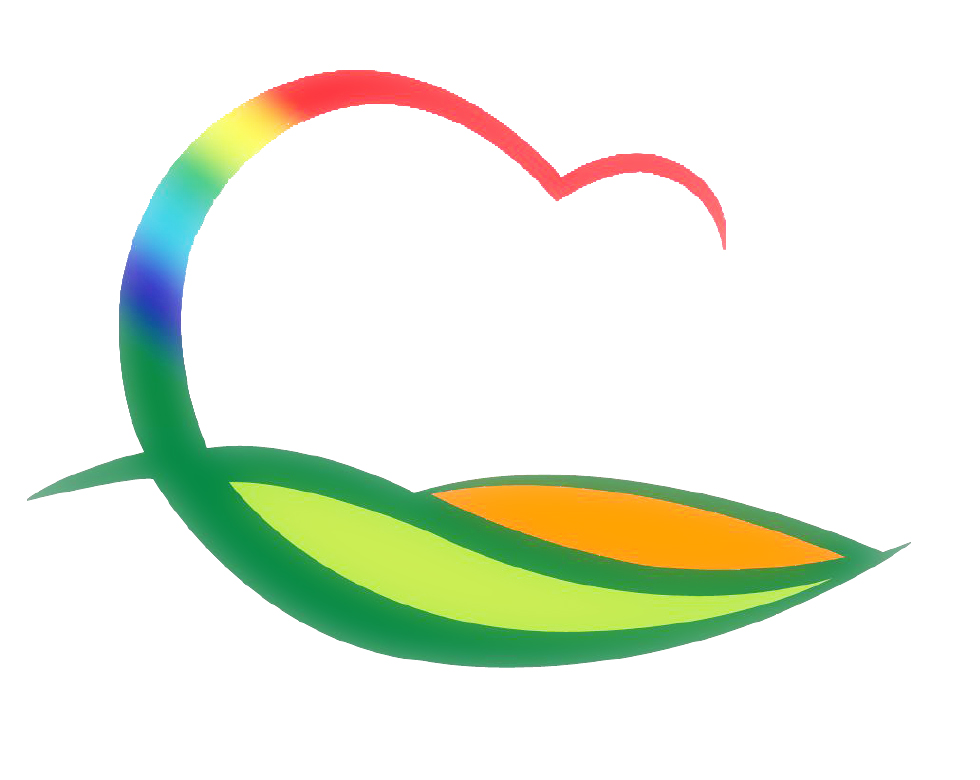 도 시 건 축 과
[Speaker Notes: 먼저, 지금의 옥천입니다.]
10-1. 중앙로 가로환경 정비사업
 위     치 : 영동제1교 ~ 소화의원(400m)
 사업내용 : 한전 및 통신선로 지중화,가로등 교체,재포장등
 사 업 비: 3,379백만원(영동군2,301 / 사업자1,078)
 내       용 : 저압 전선연결 및 도로 재포장
10-2. 참살기좋은마을가꾸기 사업 추진
 일       시 : 2014. 4. ~ 2014. 12.
 사 업 비: 282백만원
 사업 대상 : 영동읍 임계리 외 7개 마을
 추진 내용 : 보조금 교부 결정 및 마을별 세부사업 추진
10-3. 동정리~영동역간 지하차도개설공사
위      치 : 영동군 영동읍 동정리~계산리(영동역)
사 업  량 : L=165m (통로박스 L=84m,  U-TYPE  L=81m)
사 업  비 : 15,700백만원
시 공 사 
     - ㈜ 호반건설 (70%)  : 광주광역시 남구 소재
     - ㈜ 대신건설산업 (30%) : 청주시 상당구 소재
사업기간 : 2013년 8월5일 ~ 2015년 8월4일
내      용 : PMT강재 (용접교) 제작
10-4. 자전거·보행자 겸용도로 개설사업 추진
 대  상  지 : 황간면 남성리(황간중뒤) 외 2개소
 사 업 량: L = 4,800m
 사  업  비 : 230백만원
 추진 내용 : 공사집행 및 착공
10-5. 시가지 인도정비사업 추진
 대  상  지 : 영동읍 구교사거리 ~ 설계방향 외 1개소
 사  업  량 : L = 1,200m
 사  업  비 : 250백만원
 추진 내용 : 보도블럭 교체
10-6. 군계획도로  개설사업 추진
                                                                                (단위 : 백만원)
10-7. 2014년 지역개발사업 추진
 대       상 : 영동읍 비탄리 세천정비 외 91건
 사  업  비 : 3,613백만원
 추진 내용 : 조사측량 및 실시설계
10-8. 2014년 민간자본보조사업 추진
 위       치 : 영동읍 금동 마을회관보수 외 34건
 예  산  액 : 267백만원
 추진 내용 : 보조금 교부결정 및 세부사업추진
10-9. 2014년 문화디자인 프로젝트사업 현장실사 실시
 현장 실사 : 2014.  4. 3(목)
 사업 대상 : 황간버스터미널 및 황간역 연계
 사  업  비 : 200백만원 (국비100, 군비100)
 향후 일정 : 최종심사 및 선정 ⇒ 2014. 4.15(화)
10-10. 2014년 농촌주택개량사업 추진
 기       간 : 2014.  4월중
 사  업  량 : 30동 (1년거치 19년상환, 동당 6천만원내)
 추진 내용 : 건축인·허가 및 사업 착공
지방재정 균형집행 추진상황
집행현황 (3. 26현재)                              (단위: 백만원)



금주 집행대상사업
   - 주민생활 편익사업  관급자재대 및 준공금 지급  : 300백만원
   - 군계획도로 개설공사 보상금지급  : 250백만원
   - 기       타  :  10백만원 

부진사유 및 향후 집행계획  
  - 보상금 수령 독려 및 사업별 선급금 지급을 통한 균형집행 추진
  - 소규모 지역개발사업 조기준공 유도